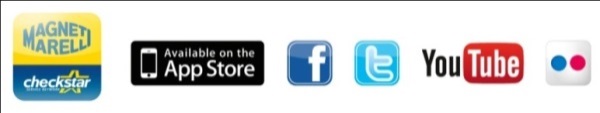 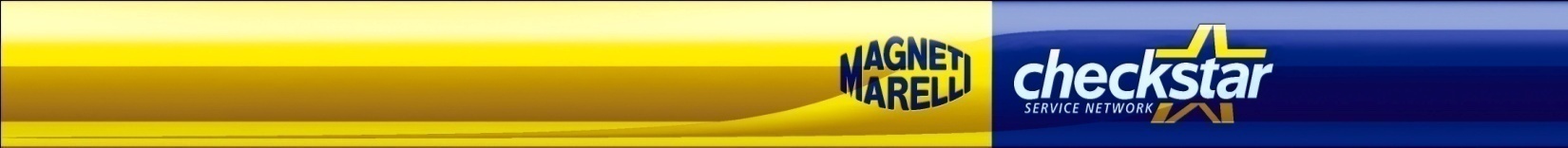 Technical Equipments
RICHIESTA DI RIMBORSO INTERVENTO IN GARANZIA
Telefono
Data
Login/Cod. Cliente MM
Nominativo CENTRO DI RIPARAZIONE
Telefono
Persona di riferimento per la richiesta
E-mail
Prezzo promozione
Nominativo Officina
Login/Cod. Cliente MM
Nominativo  Ricambista
Login/Cod. Cliente MM
Si richiede il rimborso dell’intervento effettuato sulla seguente attrezzatura in garanzia :
Operazioni effettuate:
Timbro e Firma del Cliente
Spazio riservato a Marelli Aftermarket Italy SpA:
Dati che il cliente dovrà indicare in fattura:
Magneti Marelli After Market P & S S.p.A, titolare del trattamento dei Suoi dati personali, ai sensi dell’art. 13 D.Lgs 30.06.2003 n° 196 (codice della privacy) informa che i dati personali forniti in occasione dei rapporti contrattuali, commerciali e promozionali sono oggetto di trattamenti informatici o cartacei per obblighi di legge per le finalità di analisi di mercato e statistiche. Per ulteriori informazioni Magneti Marelli After Market P. & S. S.p.A. invita il cliente a prendere visione dell’informativa disponibile sul sito internet  www.magnetimarelli-checkstar.it 			                  				   Modulo Richiesta  Rimborso  Intervento Attrezzatura IN GARANZIA _ 02/2019